INSTRUCTIVO PARA DOCENTES¿COMO CARGAR MI CV?
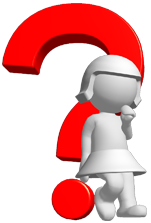 Secretaría de  Planeamiento - UTN FRD
1
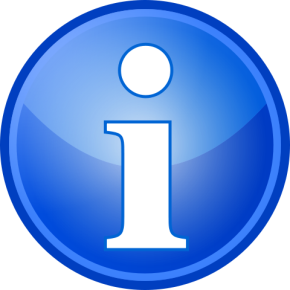 Este es un proceso INSTITUCIONAL que involucra a toda la comunidad educativa de la Facultad Regional Delta, y depende de todos… 
El proceso de carga de Ficha Docente es personal y la correcta vinculación a su área de trabajo, es la piedra basal del formulario electrónico on-line en la cual se debe presentar la información de la unidad académica en acreditación.
RECUERDE QUE: No acreditan los actores, 
acredita la Facultad toda!!!
Secretaría de  Planeamiento - UTN FRD
2
En el proceso de Acreditación de la carrera se utilizará un Formulario Web dentro de CONEAU Global que permitirá cargar los datos para luego hacer un análisis profundo y sistemático de la información ingresada. 
Permite el acceso a múltiples usuarios, con lo que se facilitará la carga de los datos por parte de los distintos actores involucrados en cada instancia.
La CONEAU  sugiere que los docentes se registren en el sistema y completen su currículum en un plazo no mayor de 2 semanas.
Secretaría de  Planeamiento - UTN FRD
3
Ficha Docente o CVar
¿Quiénes deben completar la Ficha Docente?



Todos los docentes 
Los miembros de proyectos de investigación, extensión, servicios a terceros vinculados con las carreras de la Facultad.
Las autoridades de la Unidad Académica.
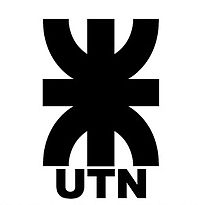 Secretaría de  Planeamiento - UTN FRD
4
¿COMO DEBEMOS PROCEDER?
Todos debemos ingresar a www.coneau.gob.ar y seleccionar CONEAU GLOBAL
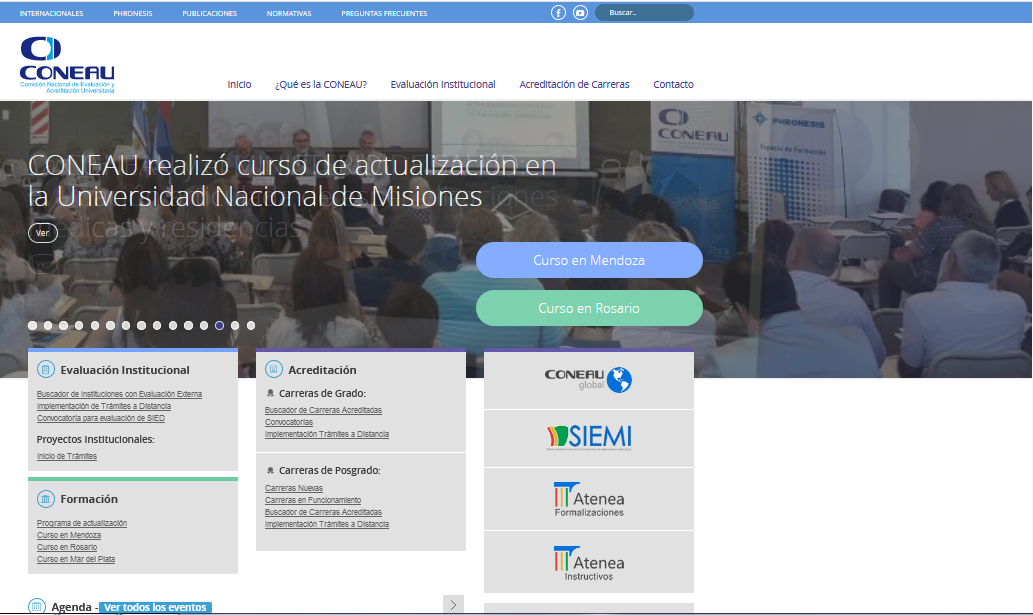 Secretaría de  Planeamiento - UTN FRD
5
Click en la solapa  Docente
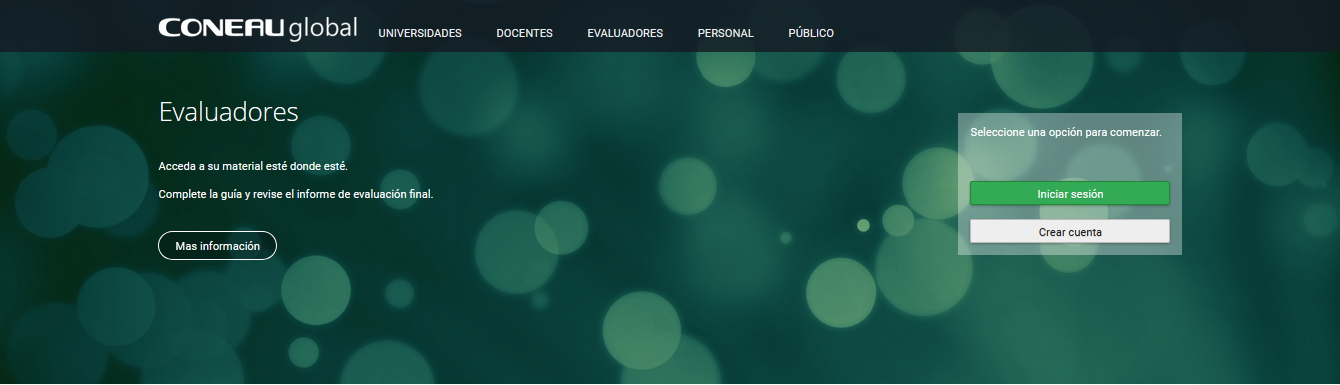 Secretaría de  Planeamiento - UTN FRD
6
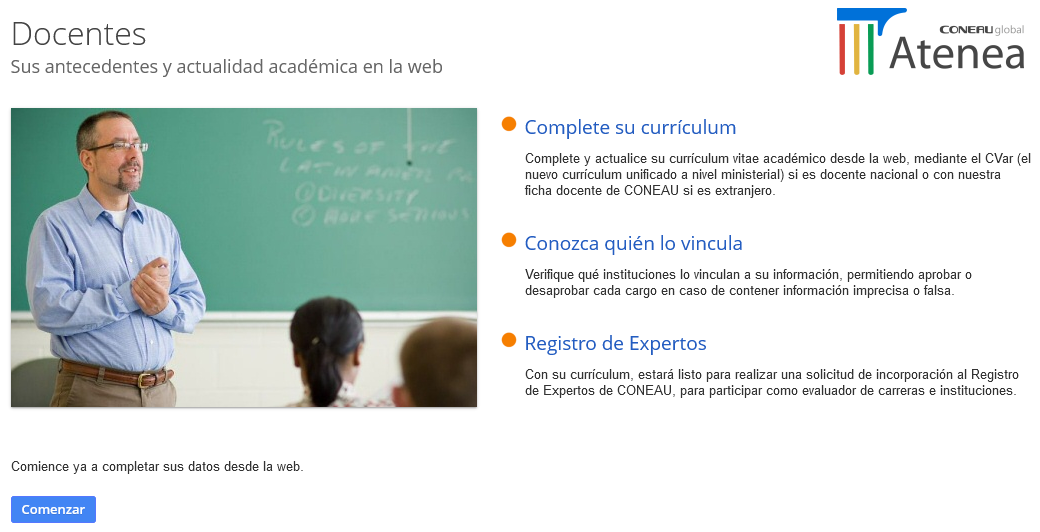 Secretaría de  Planeamiento - UTN FRD
7
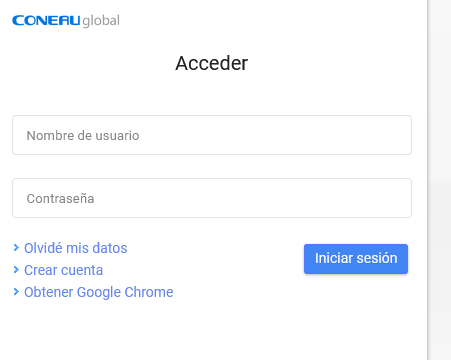 Secretaría de  Planeamiento - UTN FRD
8
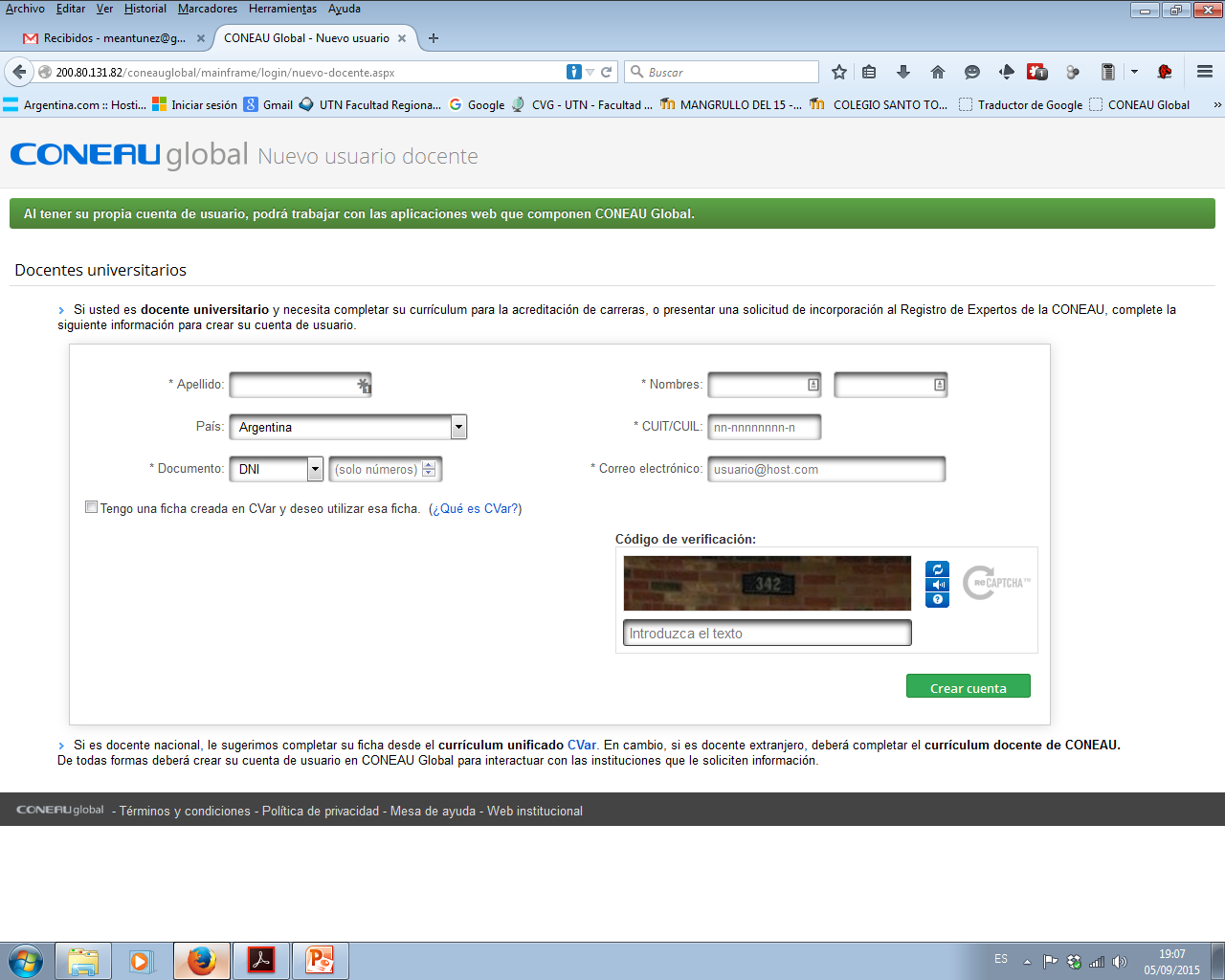 Completar los datos solicitados en la página web
Buscar los datos de registro que fueron enviados por CONEAU GLOBAL al correo electrónico por Ud. Ingresado
Con los datos de usuario y contraseña generados, volver a: CONEAU (diapositiva 7) nuevamente y logearse 
Ingresar a Currículum Docente
Secretaría de  Planeamiento - UTN FRD
9
Como cargar los datos personales
Hay tres maneras para cargar el currículum docente:
 Completar todos los datos desde el principio
Importar una ficha CONEAU de acreditaciones anteriores y actualizar los datos. 
Utilizar el sistema CVar
Secretaría de  Planeamiento - UTN FRD
10
Si quiere completar todos los datos desde el principio
Secretaría de  Planeamiento - UTN FRD
11
Cargar todos los datos: personales,de formación, académicos,de investigación, etc.
Secretaría de  Planeamiento - UTN FRD
12
Si utiliza su ficha docente acreditación anterior
Secretaría de  Planeamiento - UTN FRD
13
Opción utilizar el sistema CVar
Si el docente desea utilizar su currículum Cvar. Ir a configuración y seleccionar Cvar.
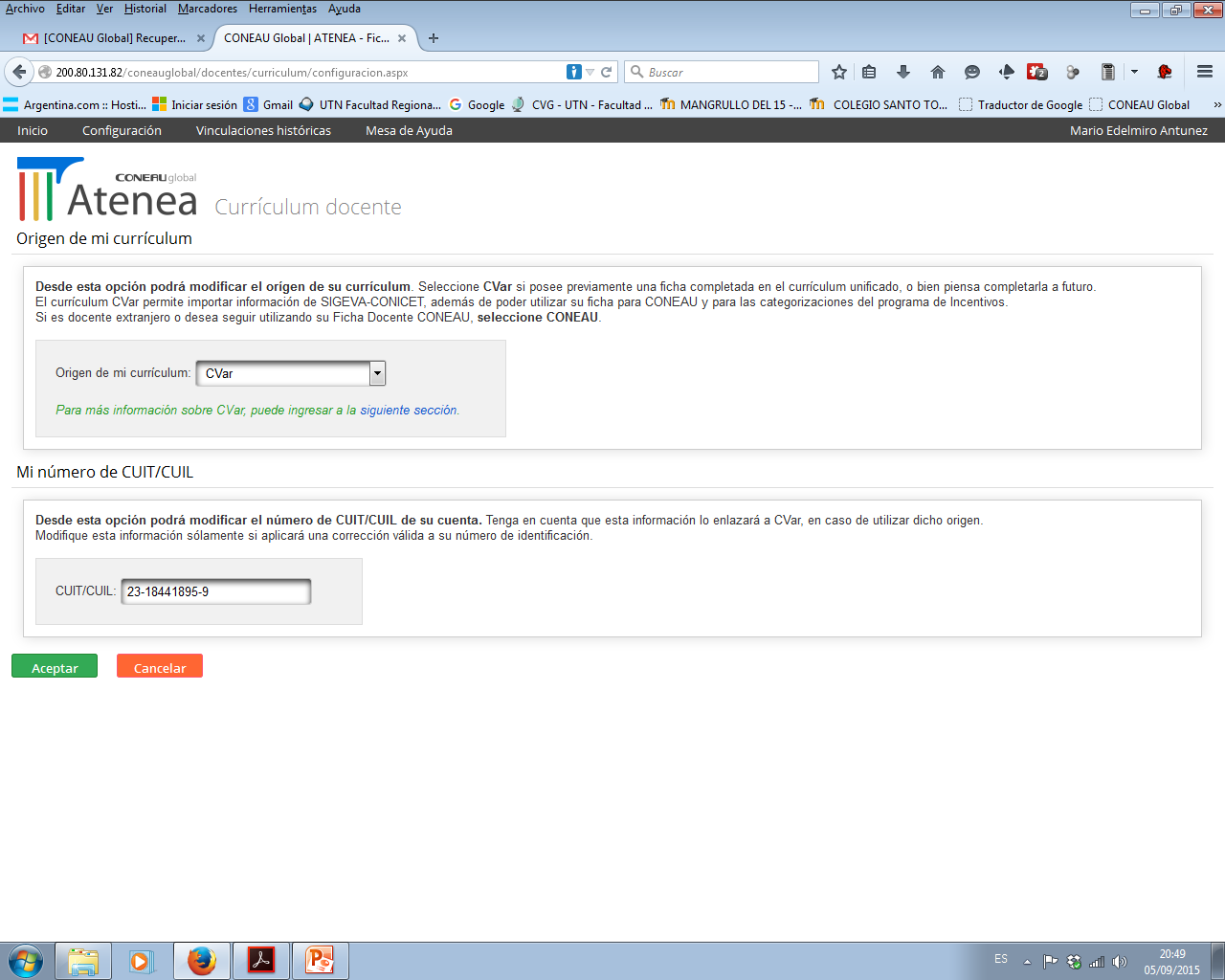 Secretaría de  Planeamiento - UTN FRD
14
Vinculación de la ficha
La vincula el administrador
Una vez vinculada, aparecerá como pendiente de aprobación
El docente deberá aceptar los datos cargados
Los investigadores, extensionistas, servicios a terceros, y otras actividades, también deberán aceptar los datos cargados
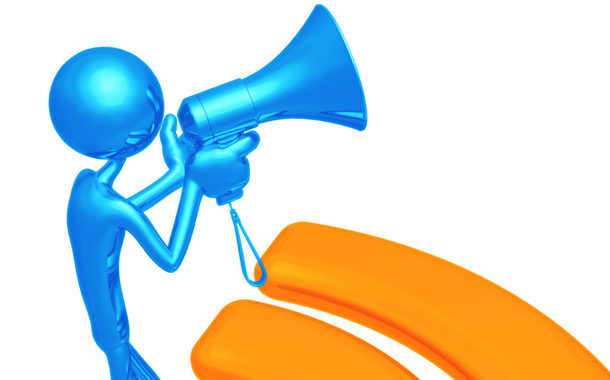 Secretaría de  Planeamiento - UTN FRD
15
Secretaría de  Planeamiento - UTN FRD
16
Consultas, dudas técnicas y solicitud archivo CV anterior :
Ing. Mario Antúnez antunezm@frd.utn.edu.ar

Dudas con el Contenido:
Ing. María Kolb kolbkosm@frd.utn.edu.ar
Lic. Verónica Longobardi longover@frd.utn.edu.ar
Arq. María del Carmen Pereira pereiram@frd.utn.edu.ar
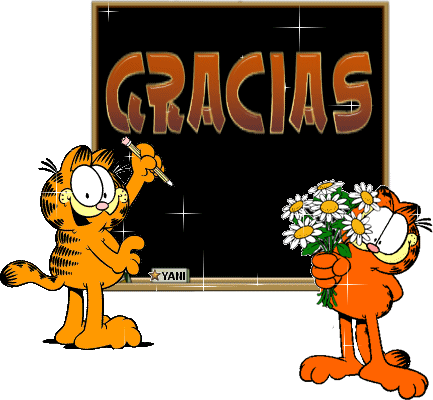 Gracias por su colaboración!!!
Secretaía de Planeamiento - UTN FRD
17